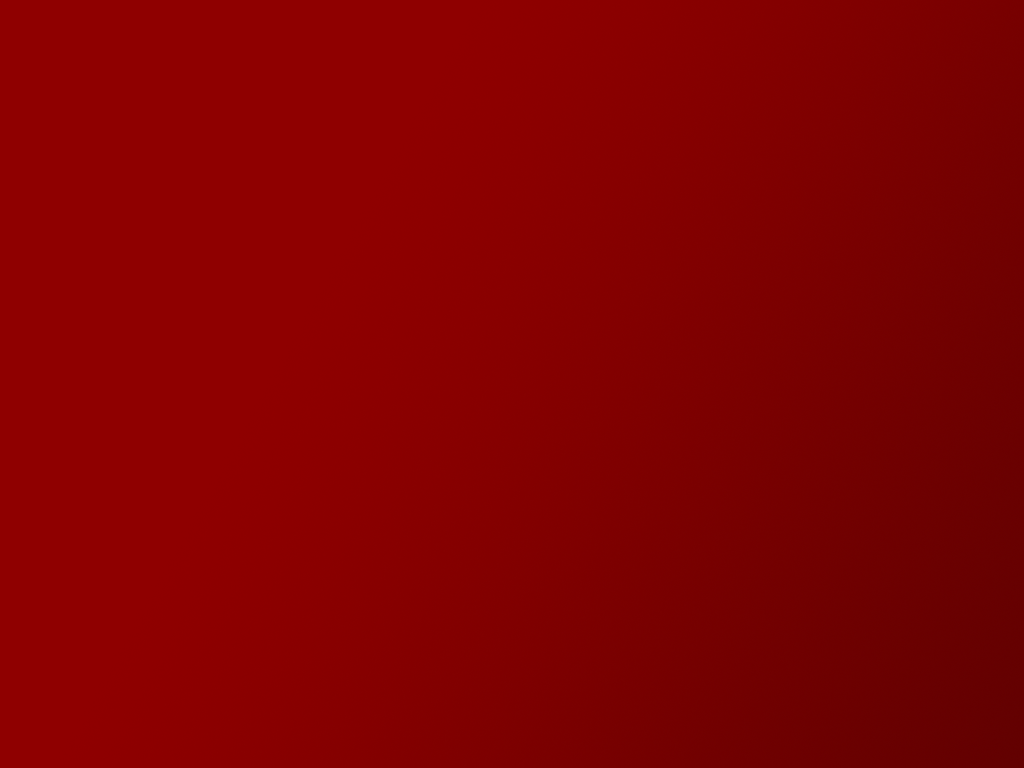 2008-12-24
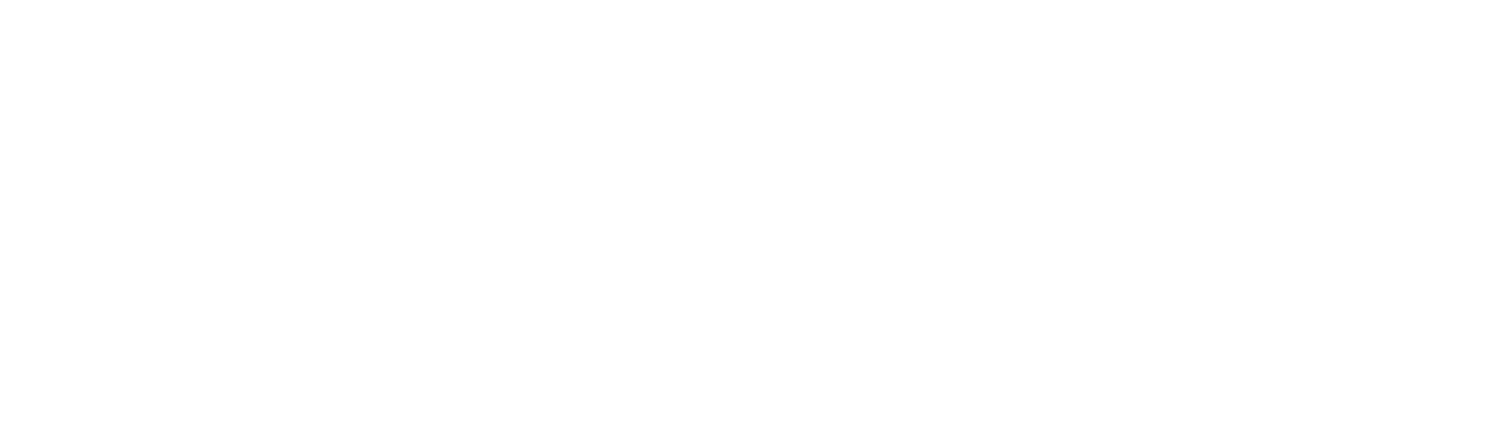 Ann-Marie Högberg
Förbundsordförande

Anhörigföreningen i Göteborg 2016-01-22
1
Anhörigas Riksförbund
är en partipolitiskt och religiöst obunden organisation som stödjer anhöriga och anhörigvårdare oavsett ålder, kön eller diagnos hos den som vårdas. 

Anhörigas Riksförbund består av lokala anhörigföreningar samt enskilda medlemmar.
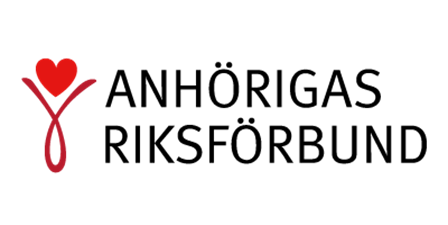 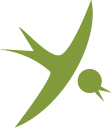 1,3 miljoner anhöriga

177 miljarder kronor årligen
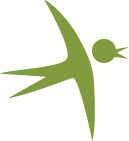 [Speaker Notes: Partnerskap, tid för möten anpassa, kompensation, avlösning under trygga former.]
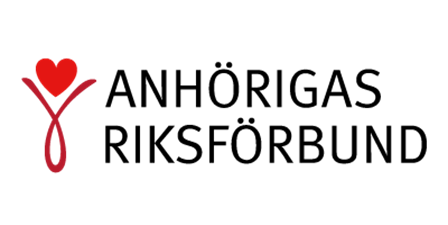 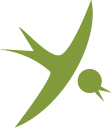 Två huvuduppgifter
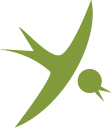 Stödja anhöriga

Driva opinion
2016-01-262008-12-24
Anhöriglinjen
Anhörigas Riksförbunds
stödtelefon:
0340-154 40
E-post:
anhoriglinjen[a]anhorigasriksforbund.se
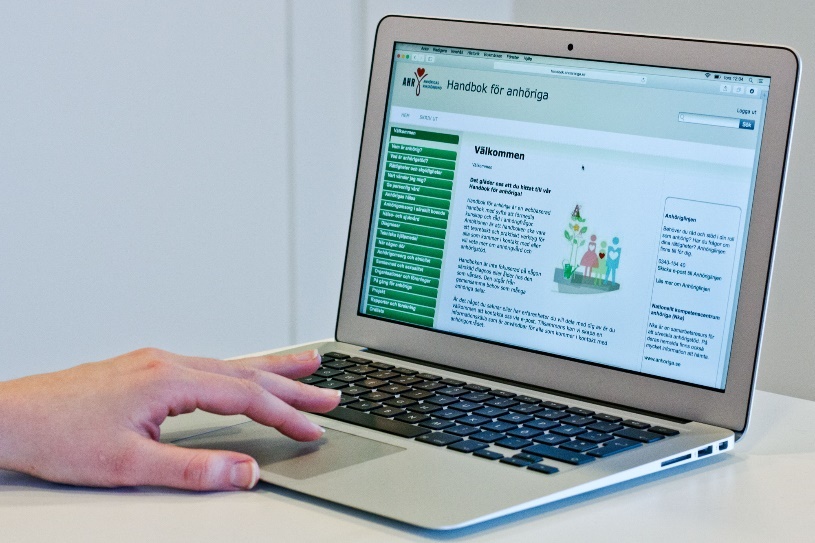 Anhörighandboken
…en webbaserad handbok av Anhörigas Riksförbund, med syfte att förmedla kunskap och råd i anhörigfrågor. 
Ambitionen är att handboken ska vara ett teoretiskt och praktiskt verktyg för alla med frågor och intresse inom området

www.anhorighandboken.se
[Speaker Notes: Enkel information till anhöriga portalen för ny kunskap, användas i projekt, studiecirklar. Utvecklas till att bli faktablad mm.]
Anhörigriksdag & Ordförandekonferens 2016
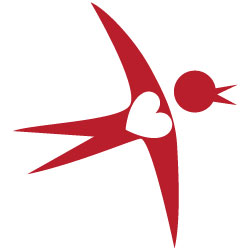 Anhörigriksdag10 – 11 maj, Varberg

Årsmöte1 – 2 april 2016
Vi anhöriga
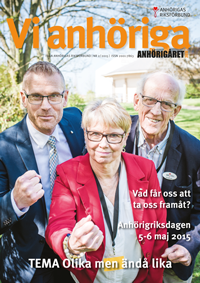 Tema

Medlemstidning

Prenumeranter,                   enskilda, kommuner och företag
Grundbulten för anhöriga
Vård och omsorg som håller hög kvalitet
Rätt stöd  till våra närstående
Helhetssyn
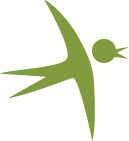 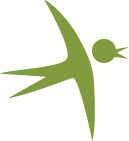 Viktigaste frågorna
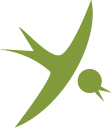 Rätt till kommunalt stöd
Tydligare krav på sjukvården
Möjlighet att förena anhörigstöd med förvärvsarbete
Ekonomisk ersättning för Vård Av Närstående
 Beakta jämställdhetsaspekterna
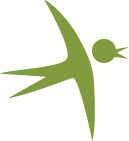 Alla målgruppers rätt till kommunalt stöd
Avgiftsfri avlösning minst 20 timmar per månad
Anhörigplan – metoder o dokumentation
Inga inskränkningar som inte har lagstöd
Anhörigperspektivet i riktlinjer
Involvera anhöriga i välfärdsteknik
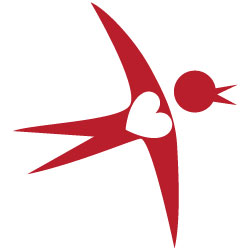 Tydliggör hälso- o sjukvårdens ansvar för att involvera anhöriga
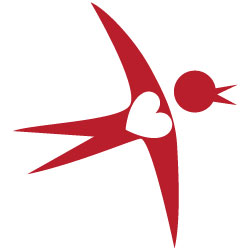 Tydligare lagstiftning o riktlinjer för anhörigas deltagande
Utbildning till vårdpersonal om anhörigas roll
Metoder för systematiska anhörigkontakter
Anhörigperspektivet med i diagnosriktlinjer
Bättre information och kommunikation mellan vårdens olika instanser
Förena anhörigomsorg/vård med förvärvsarbete
Metoder för mer flexibelt arbetsliv med hänsyn till anhörigvårdare
Utred rätt till tjänstledighet för anhöriga
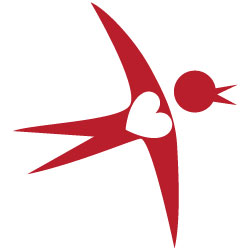 Lagstiftad rätt till Vård Av Närstående VAN
Påbörja arbetet med rätt för anhöriga till ekonomisk ersättning. 
Ett första steg rätt till 10 dagar per år
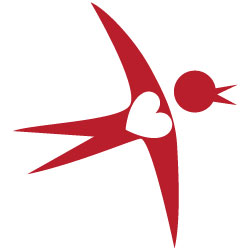 Uppmärksamma jämställdhetsaspekterna
Fortsatt forskning
Jämställdhetsaspekterna med i alla riktlinjer
Beakta konsekvenserna för jämställdheten vid beslut som rör anhöriga
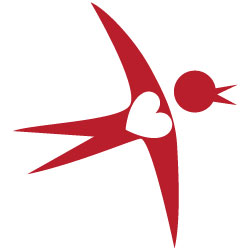 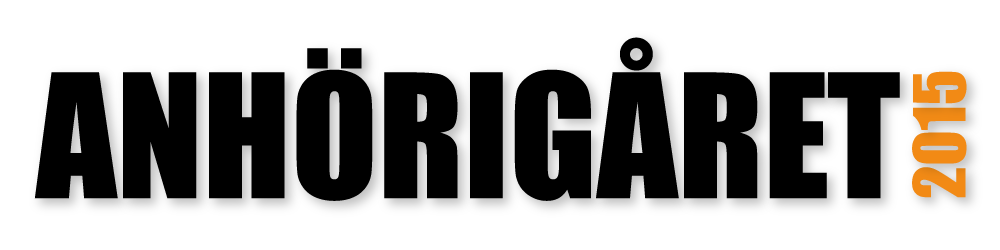 Lyft anhörigfrågorna tillsammans med oss!
Anhöriga i rörelse…
Anhörigmanifestationer…
Intressepolitiska frågor…
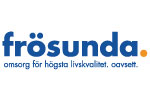 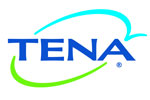 2016-01-262008-12-24